Food Webs Lesson 2b
What Is Food for Plants?
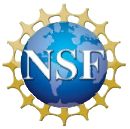 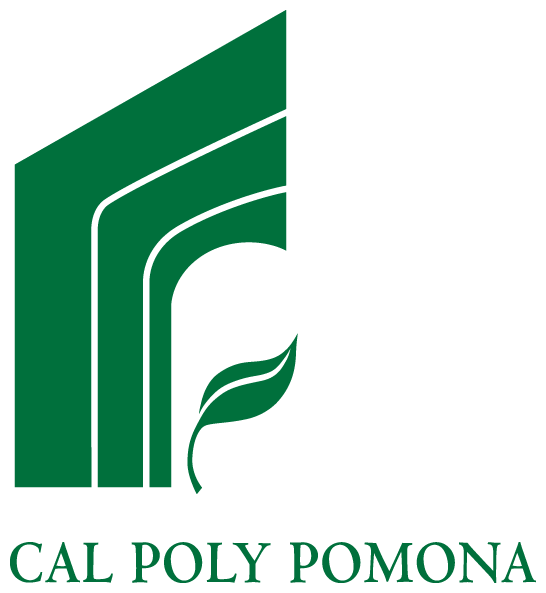 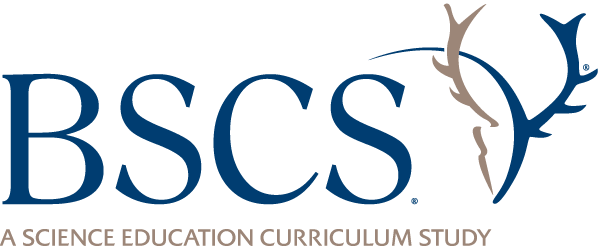 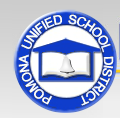 Today’s Focus Question
What is food for plants?
Investigation 3: Is Sunlight Food for Plants?
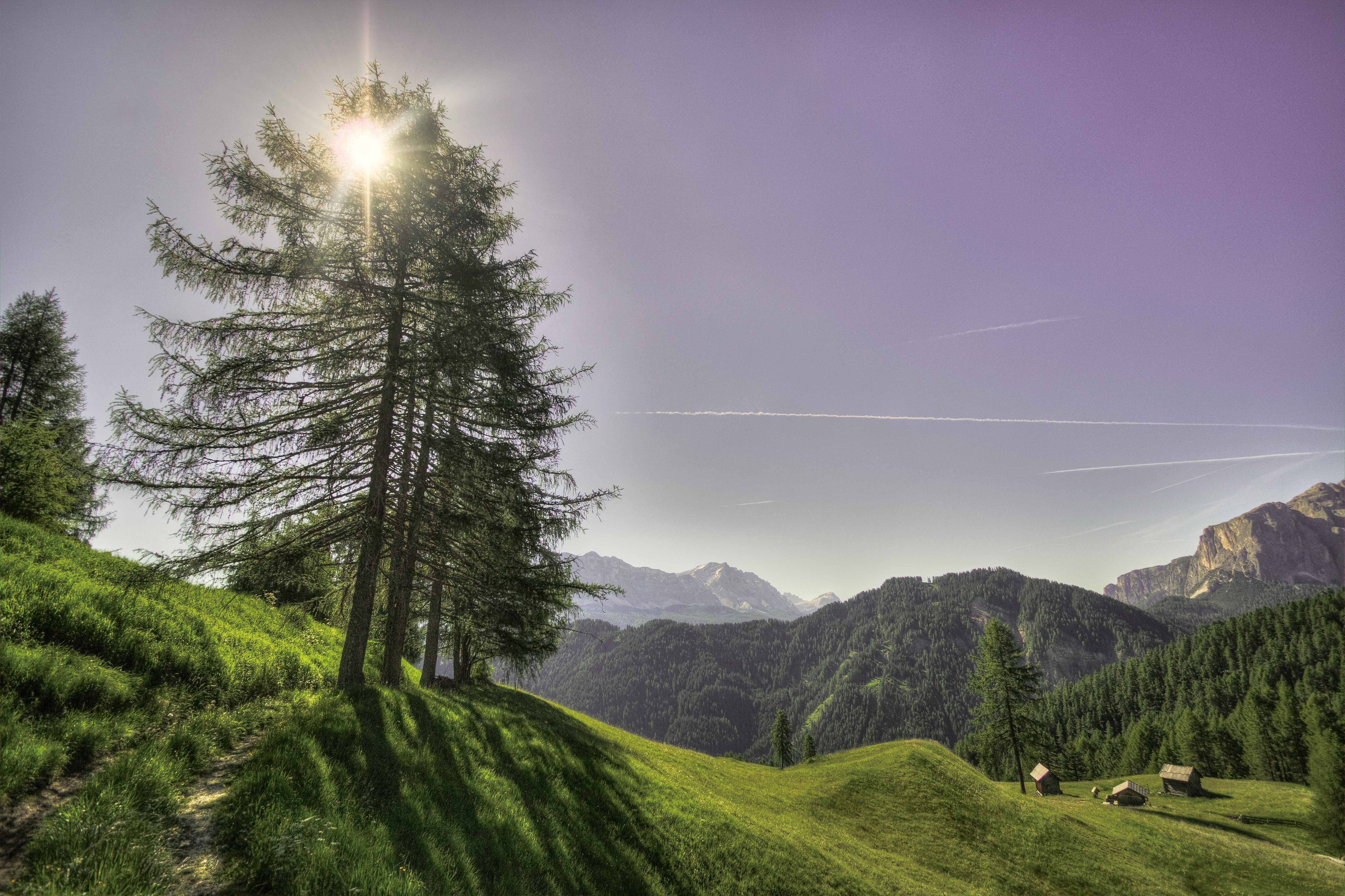 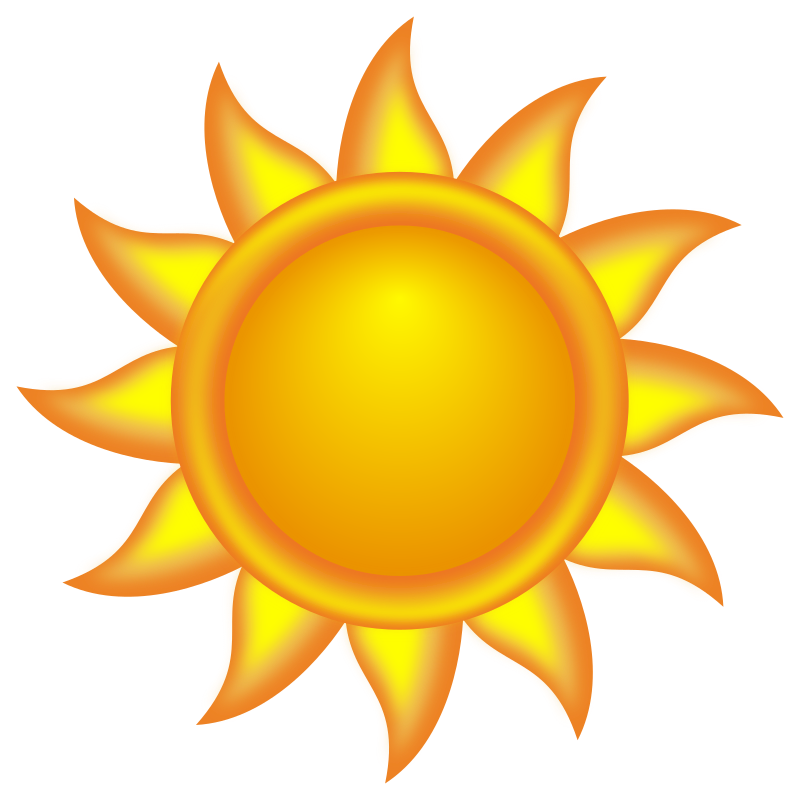 Photo courtesy of Pexels.com
Plants Grown in Light and Dark Conditions
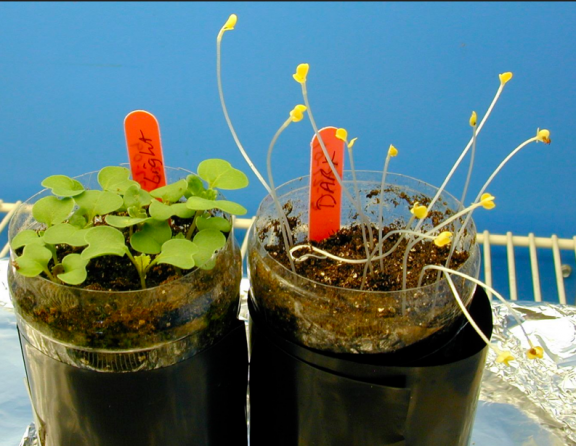 Photo courtesy of Wisconsin Fast Plants Program, College of Agricultural and Life Sciences: University of Wisconsin-Madison, Fastplants.org
Grass Seed Grown in Light and Darkness
Photograph by Kate Wright
More Plants Grown in Light and Darkness
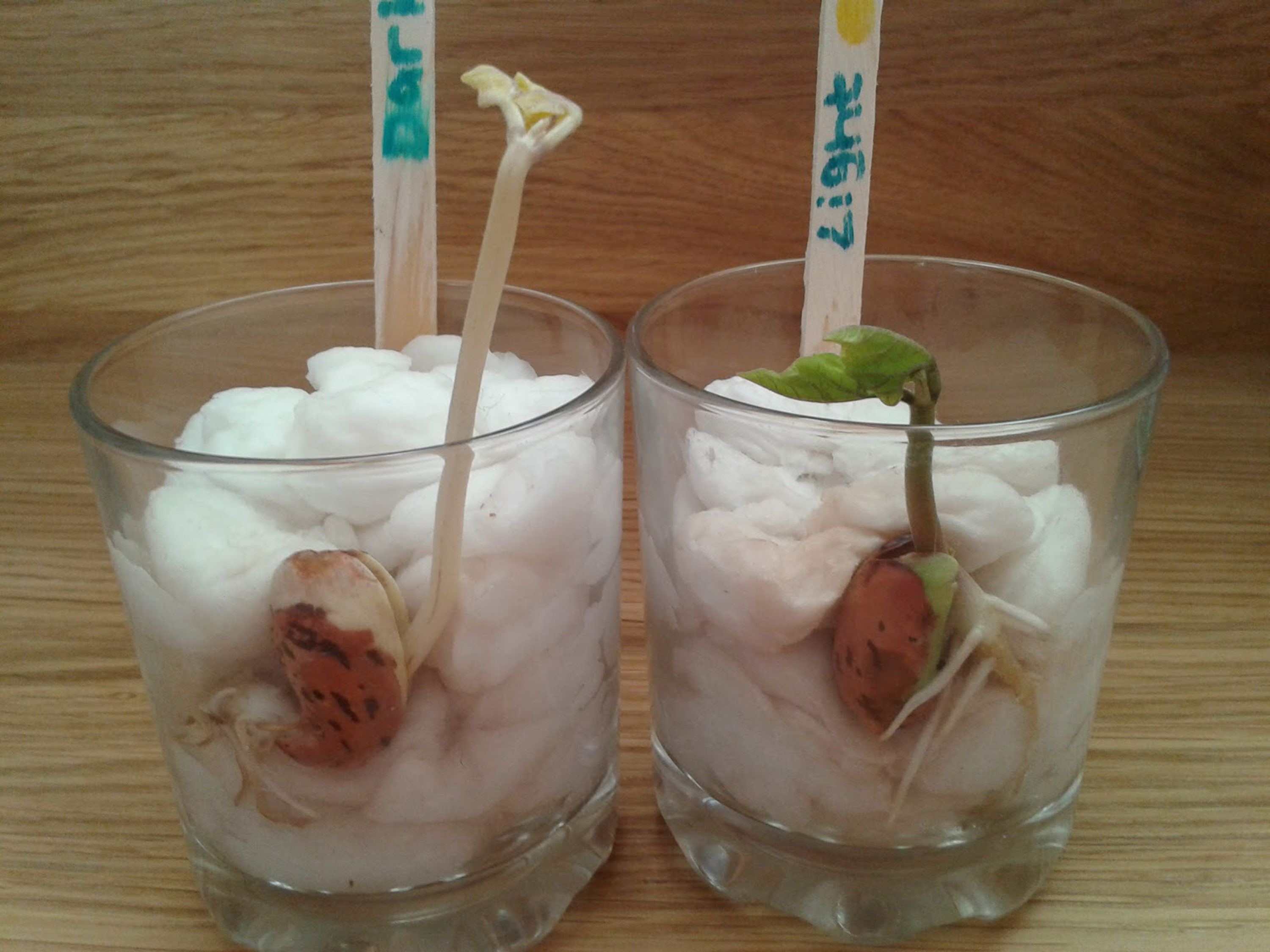 Photograph by Kirsty Lawson
Is Sunlight Food for Plants?
What are your ideas?
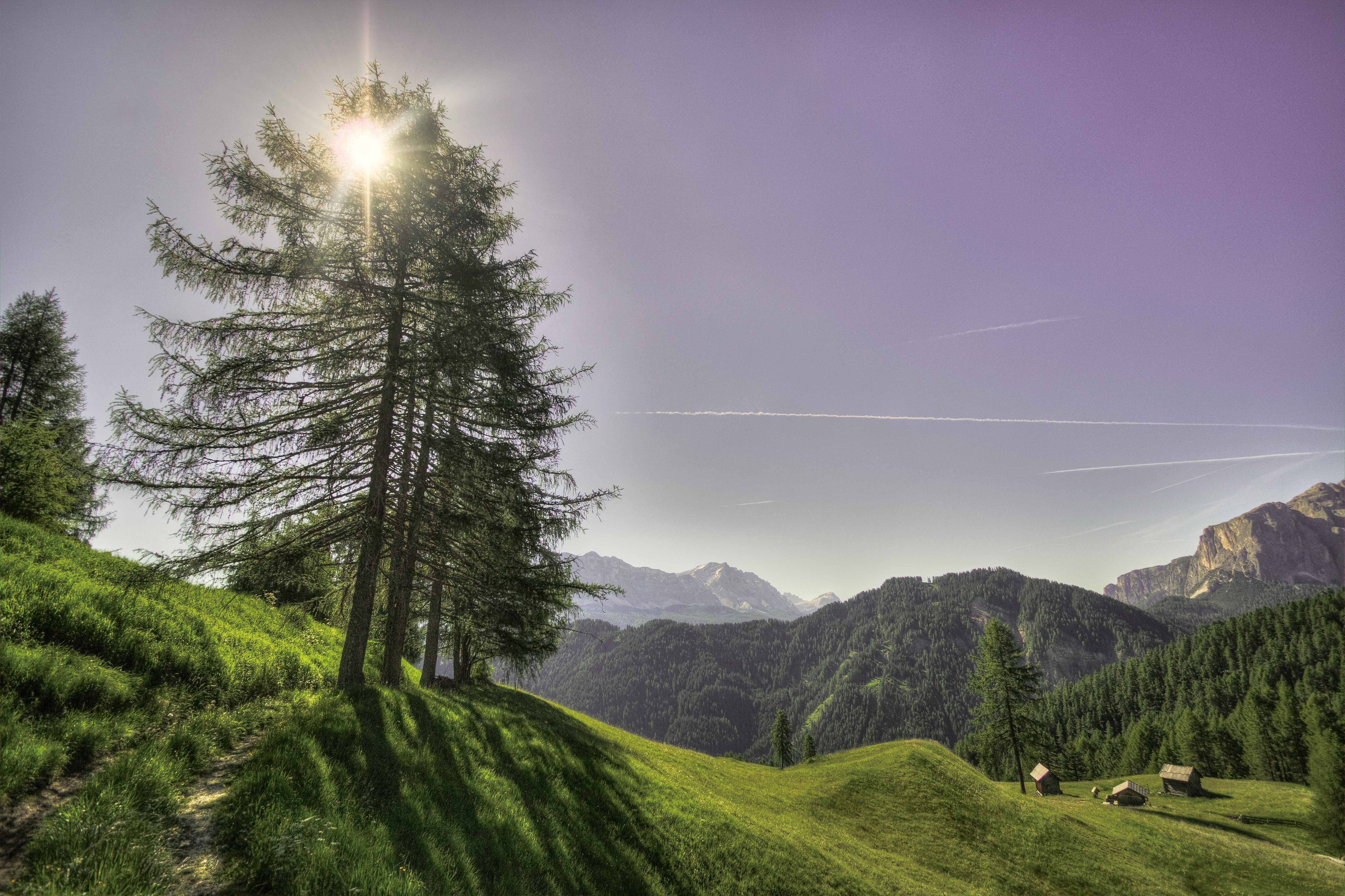 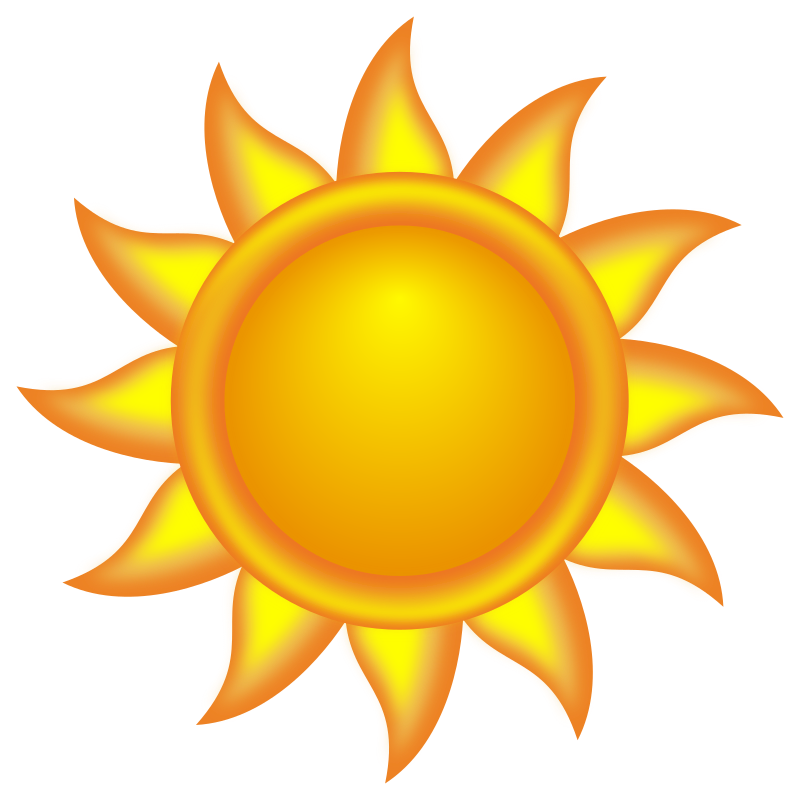 Photo courtesy of Pexels.com
Is Sunlight Food for Plants?
After reading about sunlight, what new ideas do you have that can help us answer the question, Is sunlight food for plants? 
Use this sentence starter:
Sunlight (is or is not) food for plants by the scientific definition because …
Wrapping Up Our Investigation
What are your conclusions?
Is water food for plants?
Is carbon dioxide food for plants?
Are minerals in the soil food for plants?
Is soil food for plants?
Is sunlight food for plants?
What Is Food for Plants? A Mixing-Bowl Model
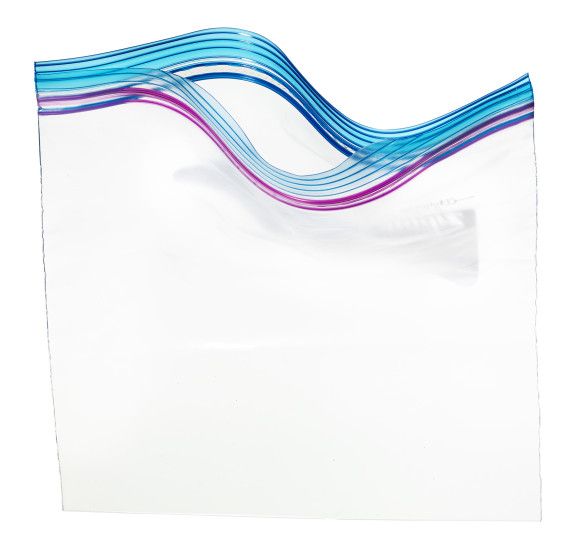 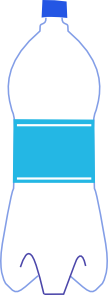 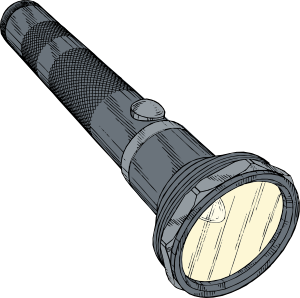 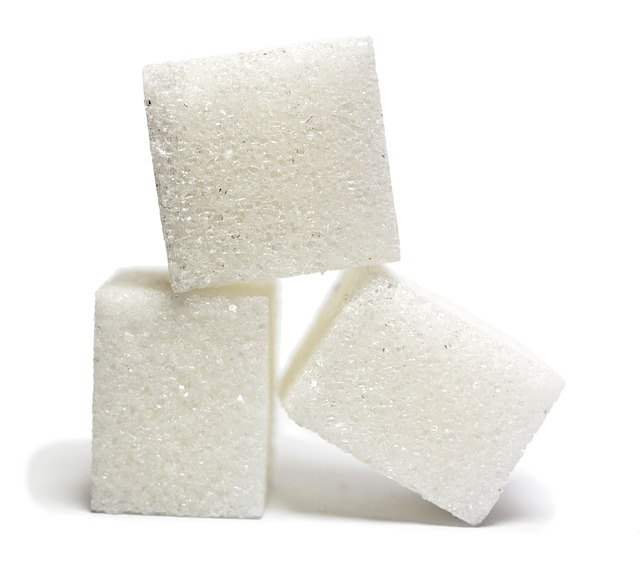 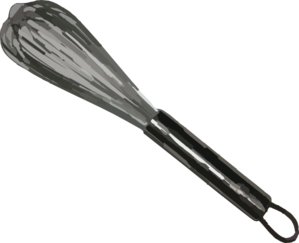 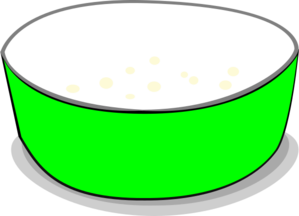 What Are Plants?
Scientists call plants producers because they make or produce food.
What Is Food for Plants? A Role-Play
Let’s Summarize!
Today’s focus question: What is food for plants? 
Answer this question as completely as you can using these words:
Matter
Energy
Carbon dioxide
Producer
Sunlight
Food
Water
Next Time
We’ve learned that food provides both matter and energy for living things.
Tomorrow we’ll explore this question: How do plants grow BIGGER?